RECALCULARE
Care va fi adevăratul impact asupra angajaților din CFR
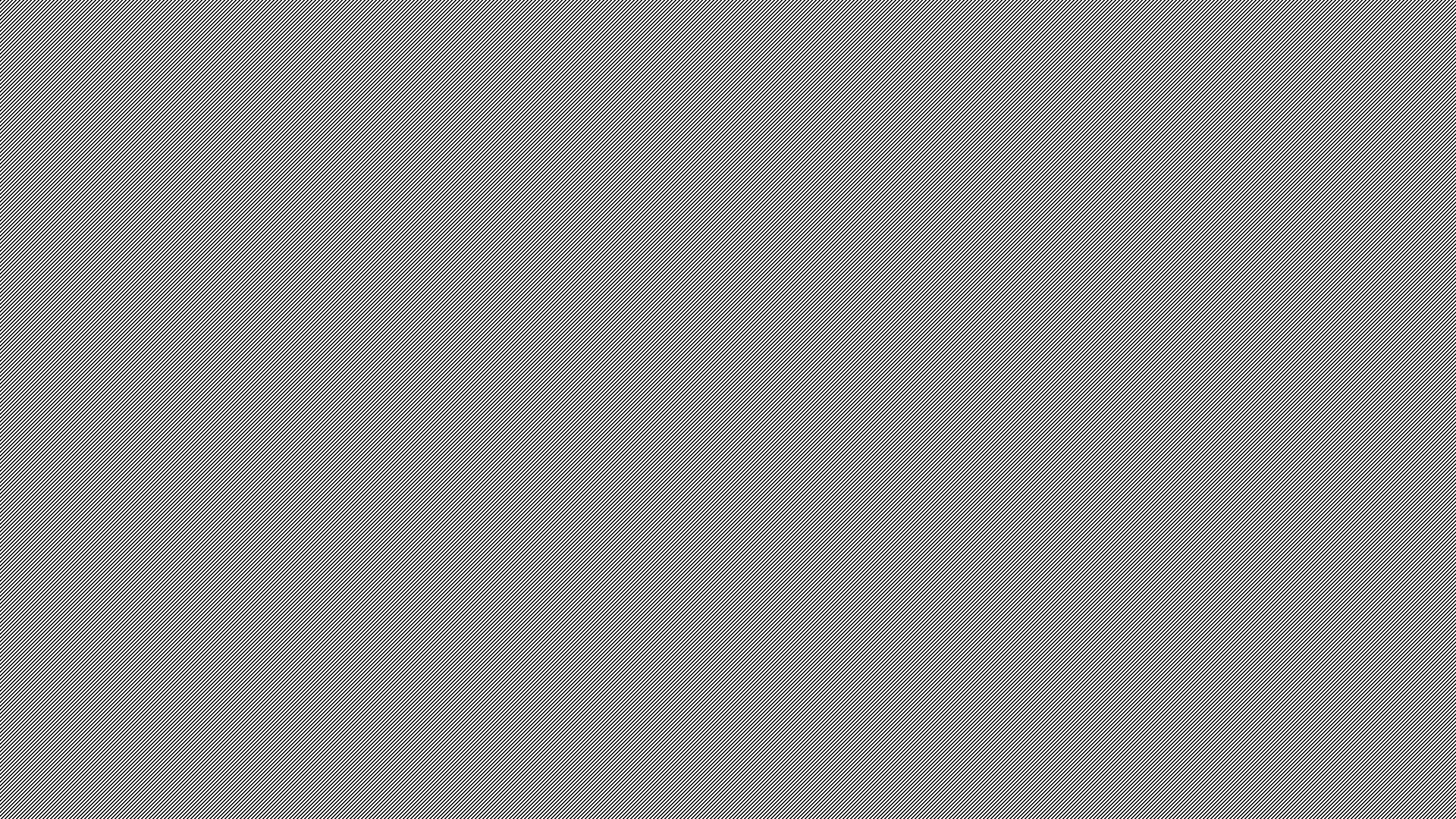 În cazul mecanicilor de locomotivă spre exemplu, au existat 2 stagii de cotizare complete, cel public de 35 ani și de 20 ani pentru cei care au realizat peste 20 de ani în condiții speciale. Astfel că pentru perioada muncită în condiții normale punctajul realizat s-a împărțit la 35, iar în perioada de grupa 1 punctajul realizat s-a împărțit la 20.
SITUAȚIA ACTUALĂ
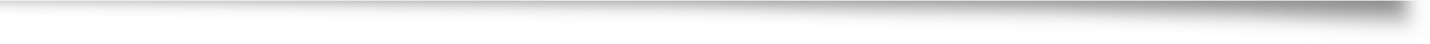 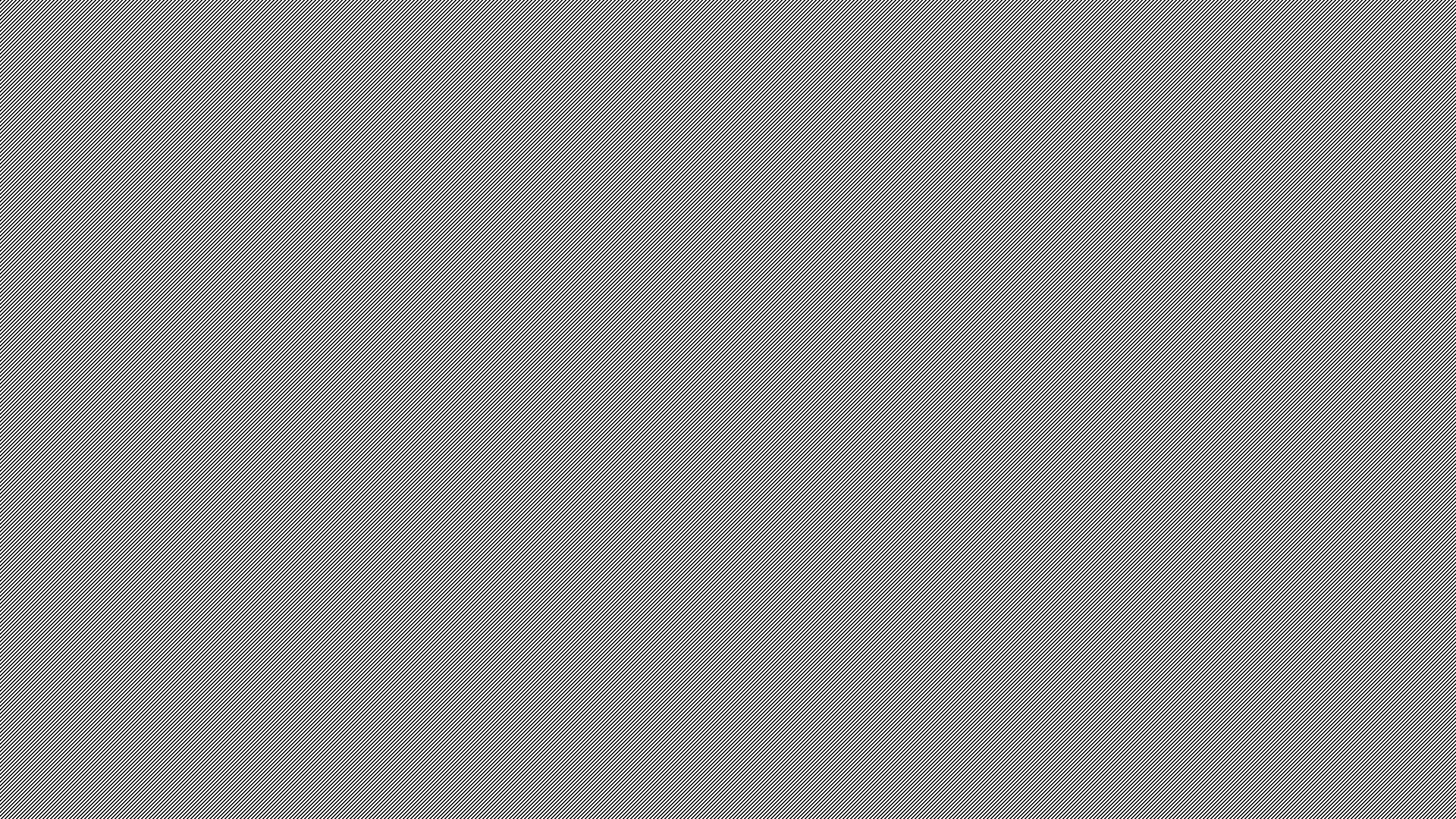 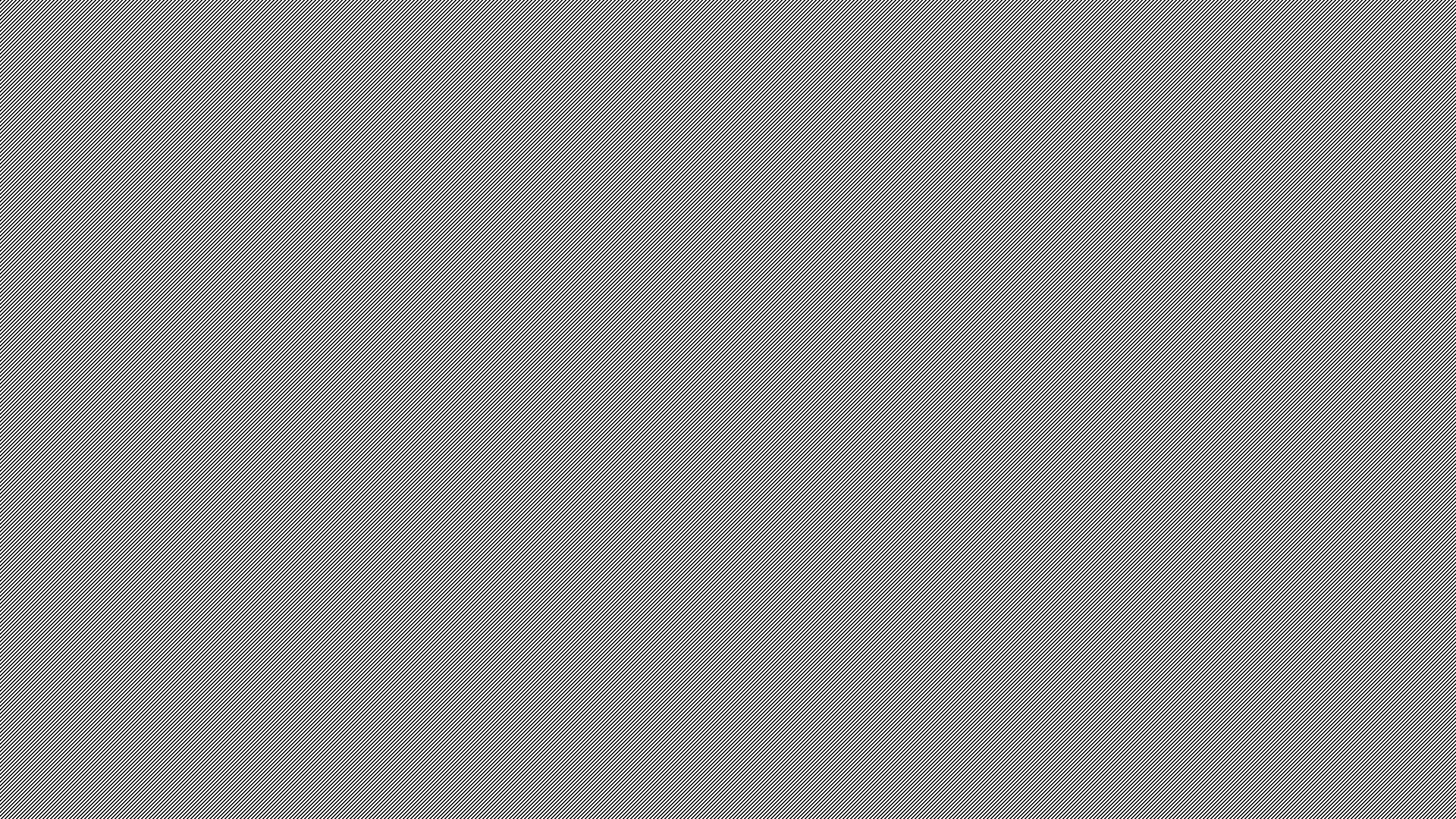 NOUA SITUAȚIE
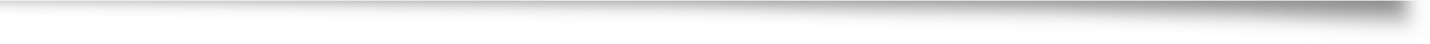 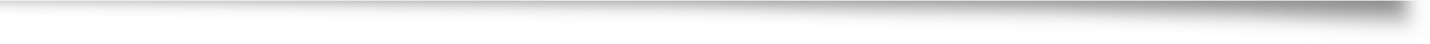 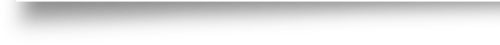 Legea 221/2018 stabilește că toată perioada indiferent de grupa 1 se va împărți la 25.  Urmare dacă un mecanic de locomotivă a muncit 28 de ani în grupa 1 si 7 ani în condiții normale este posibil ca noul calcul să ofere o valoare mai mică decât cea existentă acum în decizia de pensionare, situație care nu va aduce nici un leu în plus.
Exemplu numeric
Pensionar lege 263/2010
Pensionar cu Legea 221/2018
Cine va primi în plus
36 de ani în activitate din care:
10 ani în condiții normale și
26 de ani condiții speciale
Numărul total de puncte realizate 61,58582 (șaizeci și unu , 0,58582)
Din care 8,73335 condiții normale
3,06316 pensie suplimentară
-33,19073 condiții speciale și
Puncte suplimentare pentru condiții speciale 16,59858
PUNCTAJUL MEDIU ANUAL : 2,817..
Practic dacă pentru punctele realizate in condiții speciale s-a aplicat un stagiu complet de 20 ani la punctajul realizat in condiții normale s-a aplicat un stagiu complet de 35 ani.
Situația noua arată că la stabilirea punctajului mediu anual se va aplica un stagiu complet de 25 ani.
 Urmare Punctajul mediu anual va fi 2,46.. Deci un punctaj mai mic decât cel aflat în plată
Pentru pensionarii care au calculat intreg stagiul de cotizare realizat, inclusiv cel de condiții speciale cu stagiul complet de cotizare de 35 ani, vor avea o crestere de cca 40% a valorii pensiei .